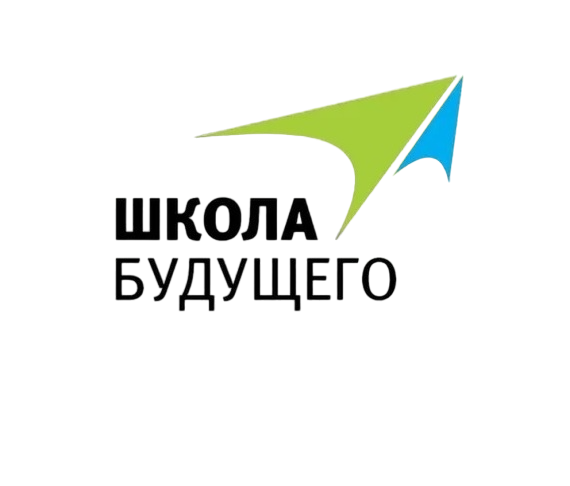 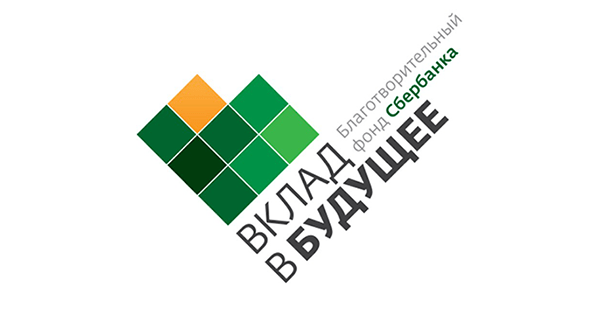 Школьное инициативное бюджетирование
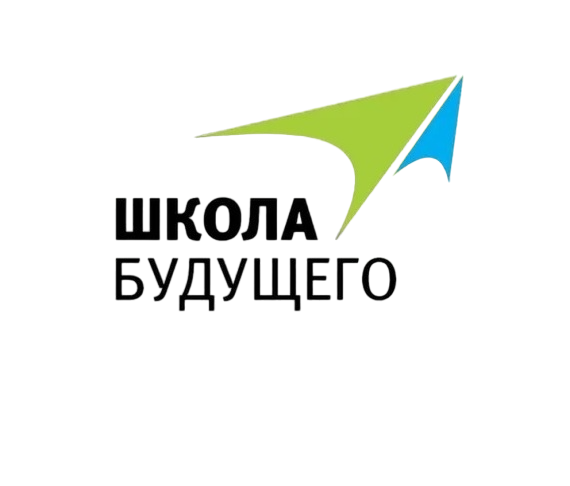 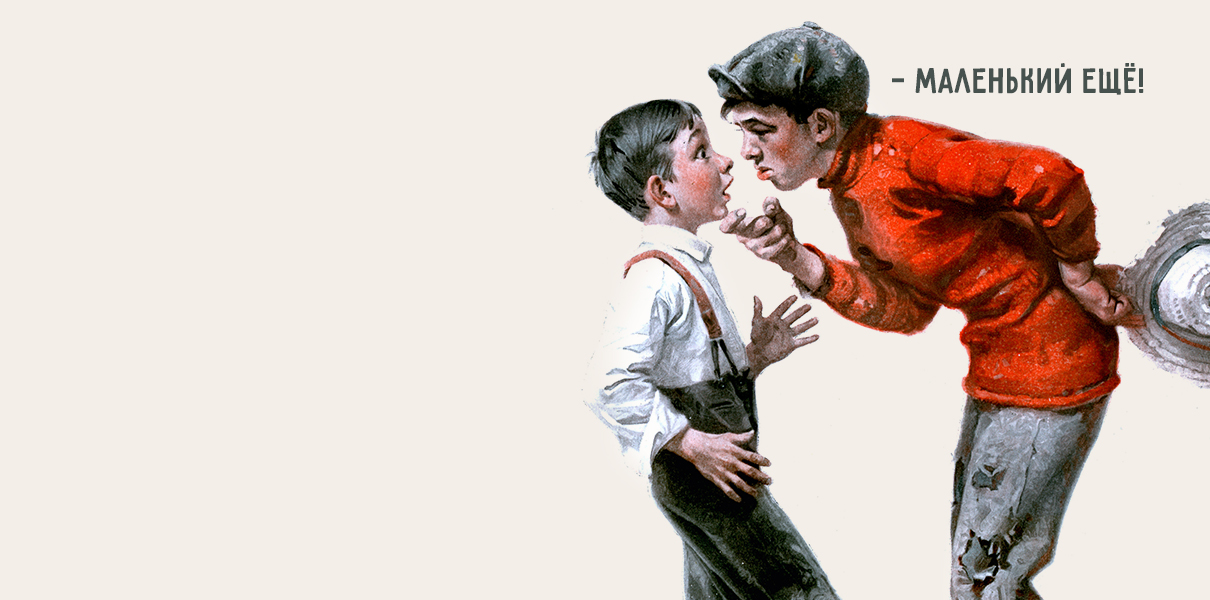 эйджизм (англ. Ageism) — дискриминация человека на основании его возраста
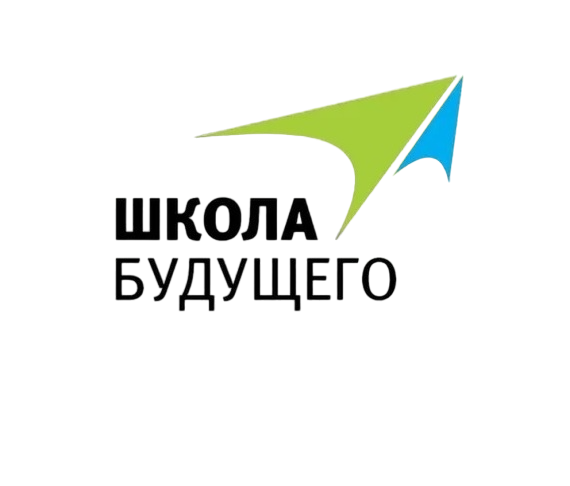 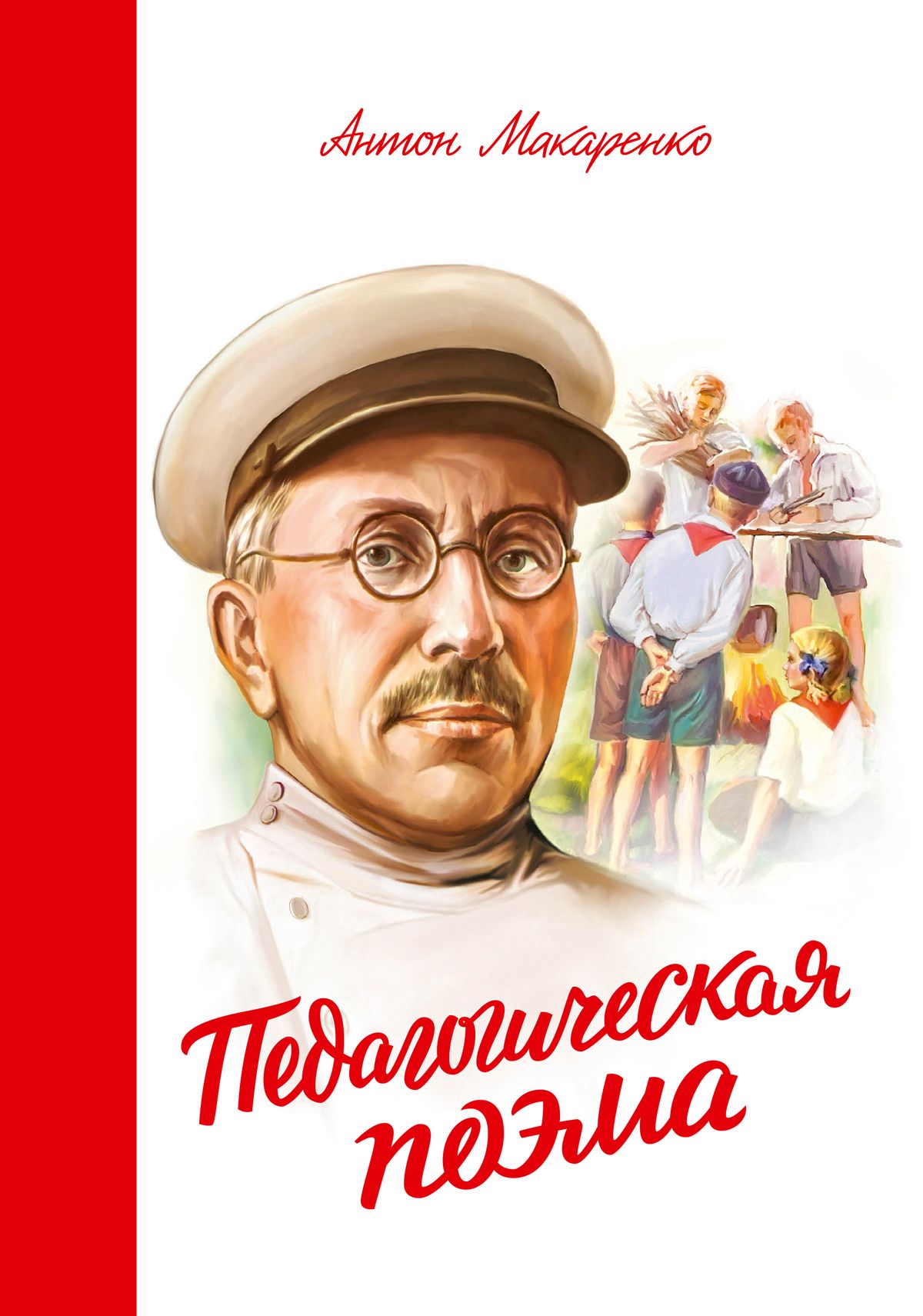 «инициатива придет тогда, когда есть задача, ответственность за её выполнение, ответственность за потерянное время, когда есть требование коллектива»
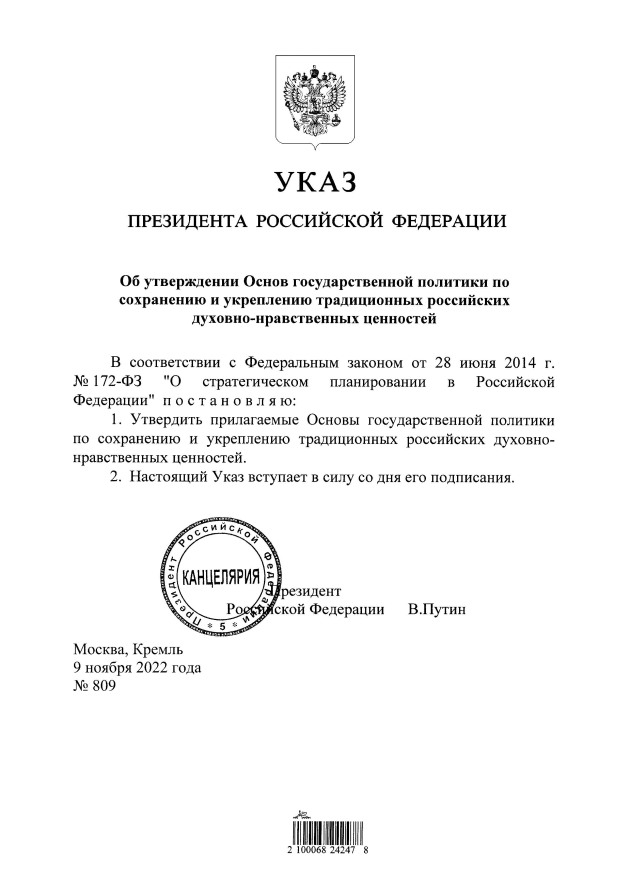 "Указ Президента Российской Федерации от 09.11.2022 № 809 "Об утверждении Основ государственной политики по сохранению и укреплению традиционных российских духовно-нравственных ценностей"
Традиционные ценности – это нравственные ориентиры, формирующие мировоззрение граждан России, лежащие в основе общероссийской гражданской идентичности и единого  культурного пространства страны
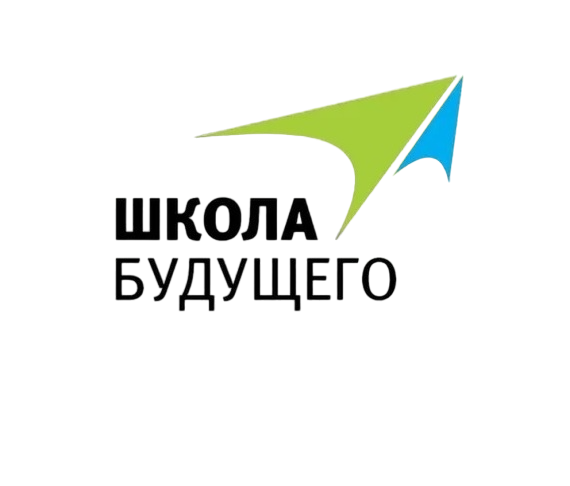 1.Жизнь.  
2. Достоинство.
3. Права и свободы человека.
4. Патриотизм.
5. Гражданственность.
6. Служение отечеству и ответственность за его судьбу.
7. Высокие нравственные идеалы.
8. Крепкая семья.
9. Созидательный труд.
10. Приоритет духовного над материальным.
11. Гуманизм.
12. Милосердие.
13. Справедливость.
14. Коллективизм.
15. Взаимопомощь и взаимоуважение.
16. Историческая память и преемственность поколений.
17. Единство народов России.
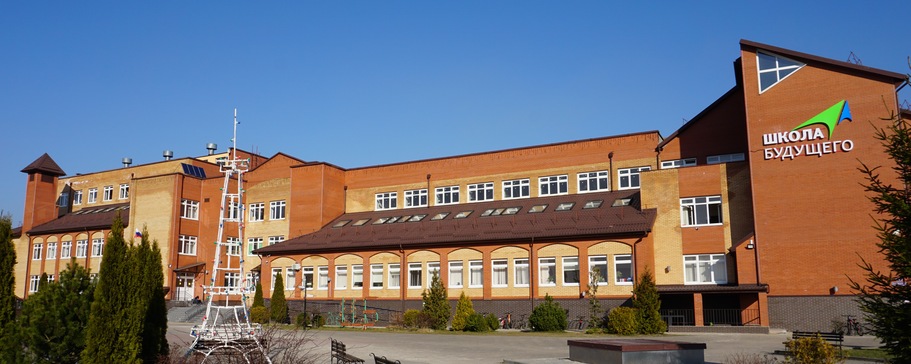 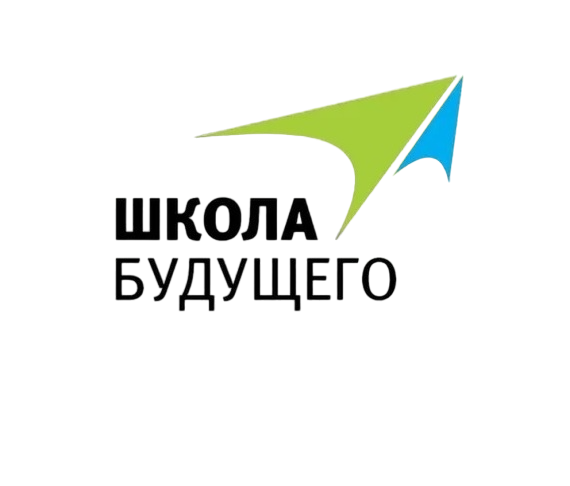 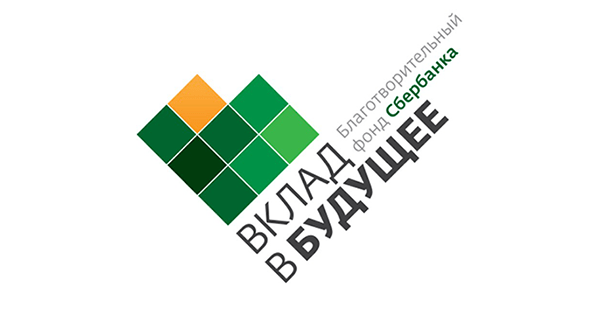 Детство – важнейший период человеческой жизни, не подготовка к будущей жизни, а настоящая, яркая, самобытная, неповторимая жизнь
В.А.Сухомлинский
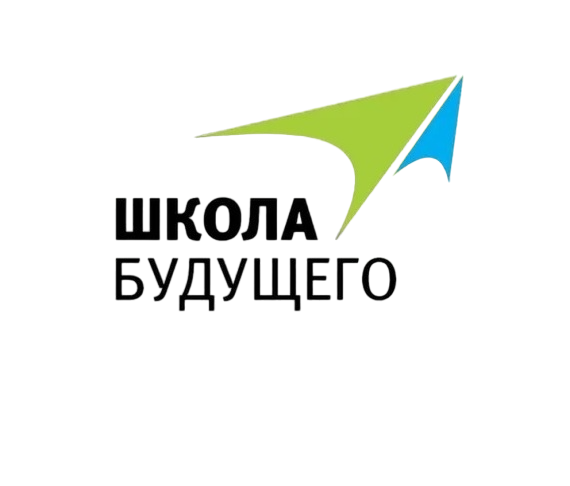 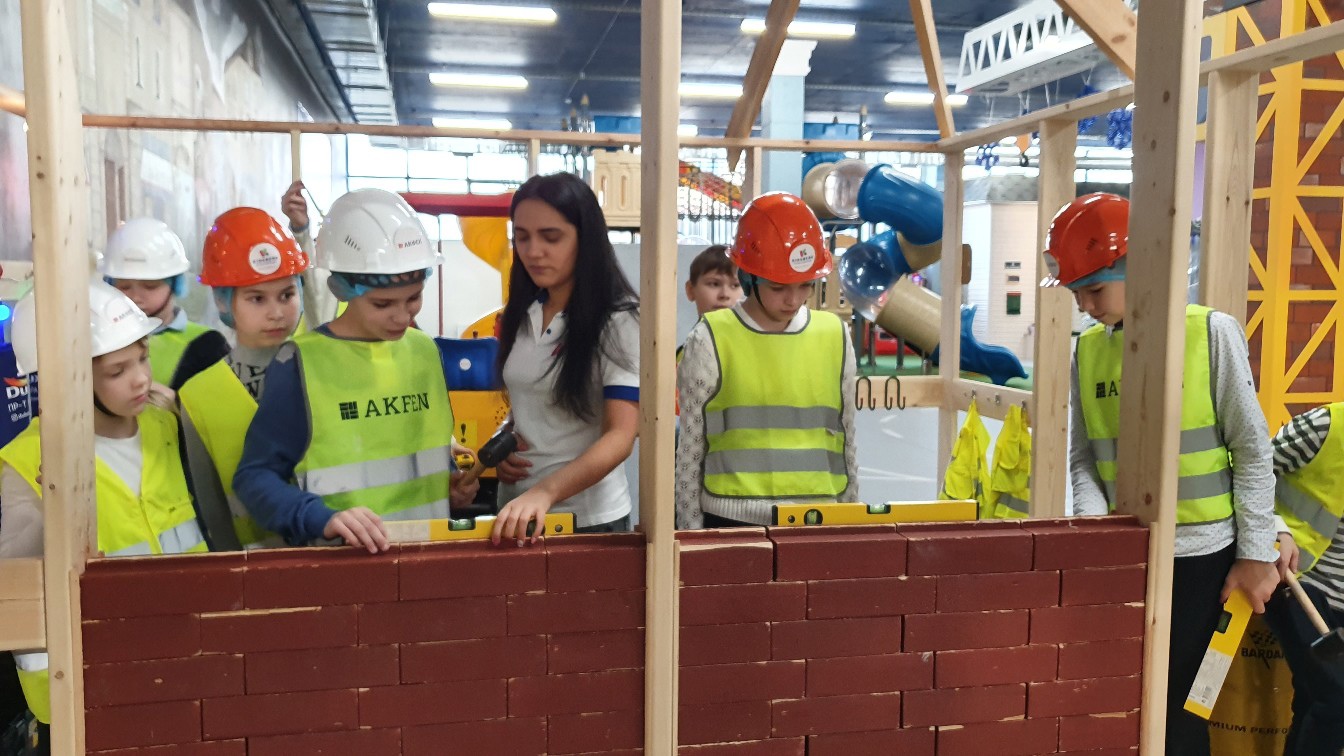 Главный принцип - вовлечение участников образовательного
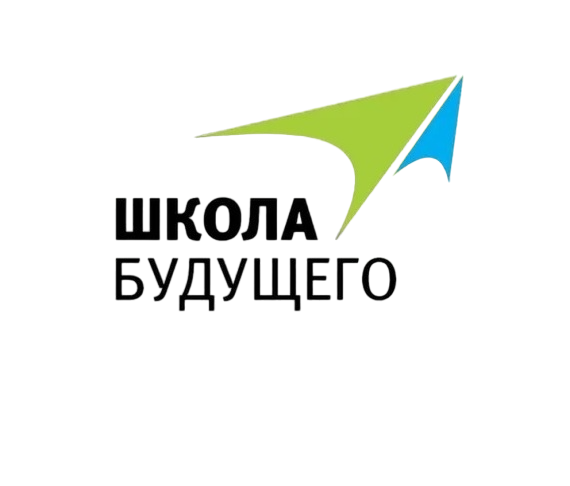 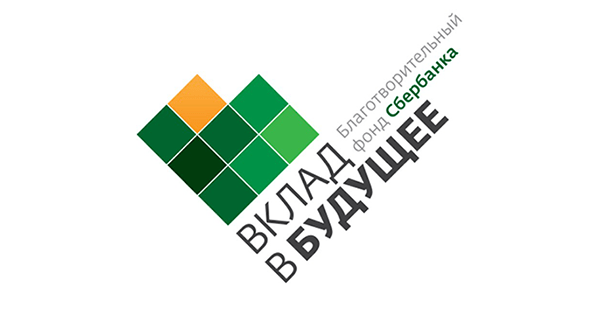 Школьное инициативное бюджетирование – это  форма непосредственного участия учащихся общеобразовательных организаций в решении вопросов локального значения путем определения направлений расходования бюджетных средств на реализацию наиболее значимых инициатив школьников
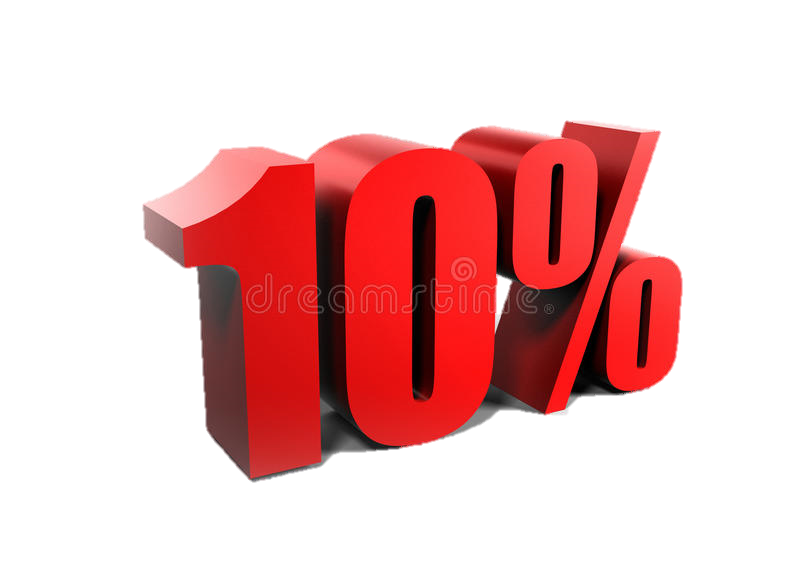 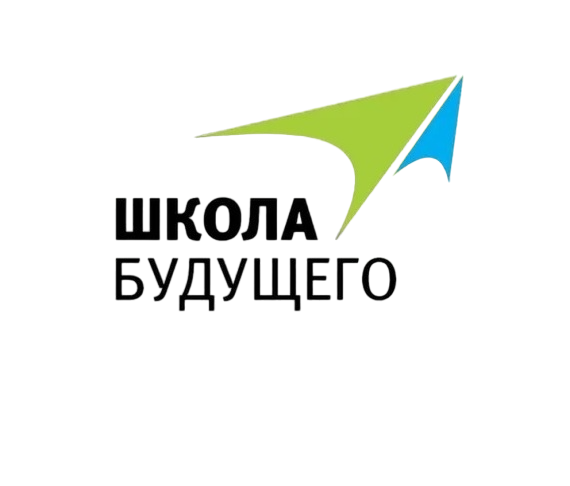 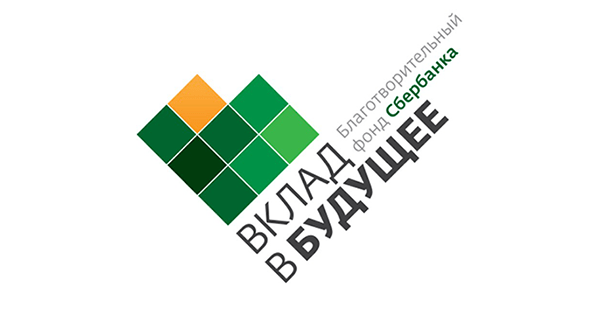 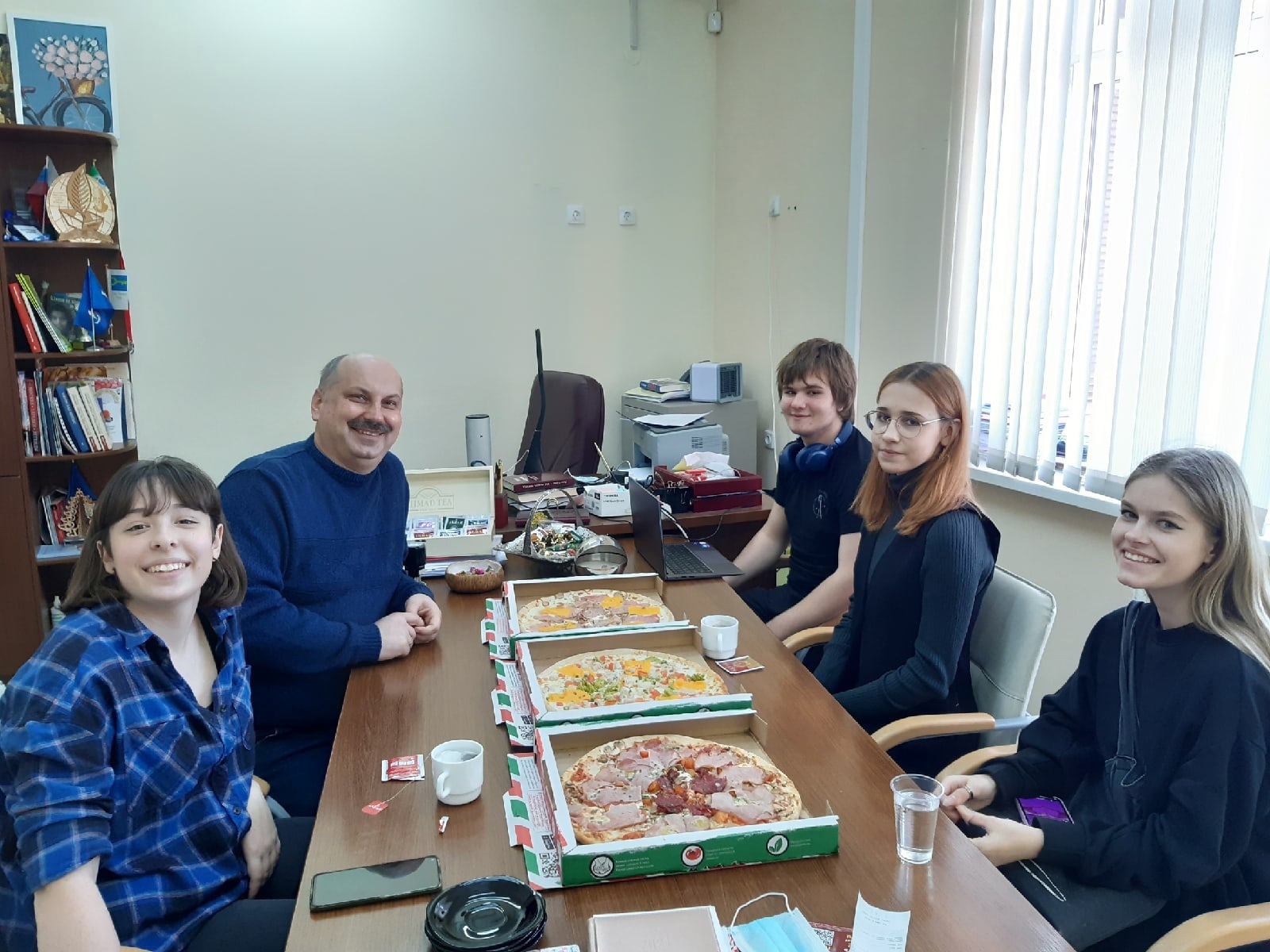 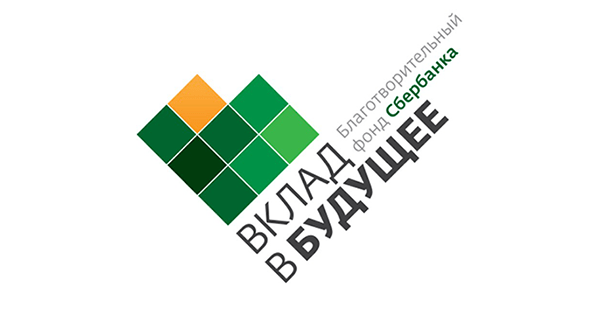 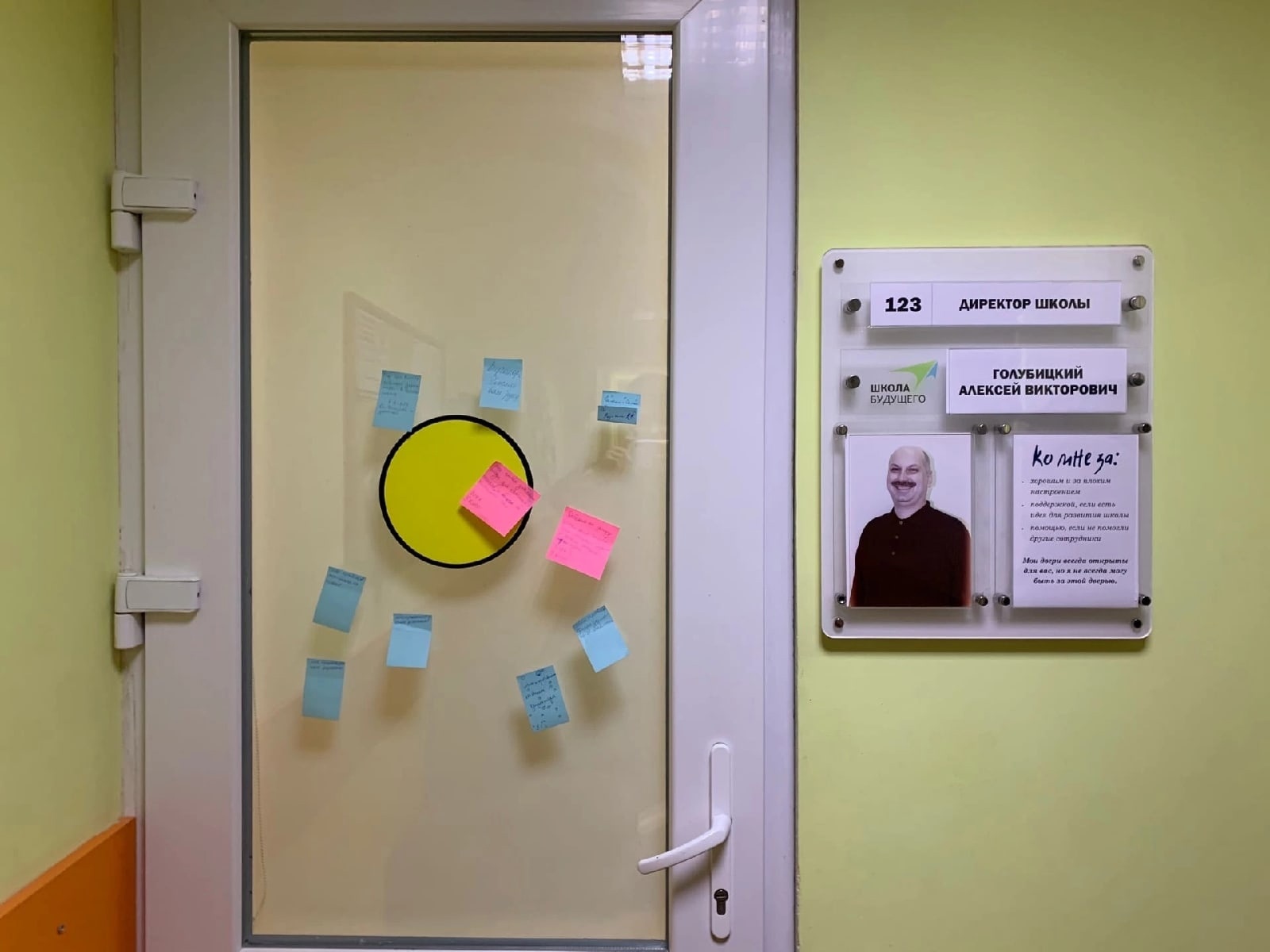 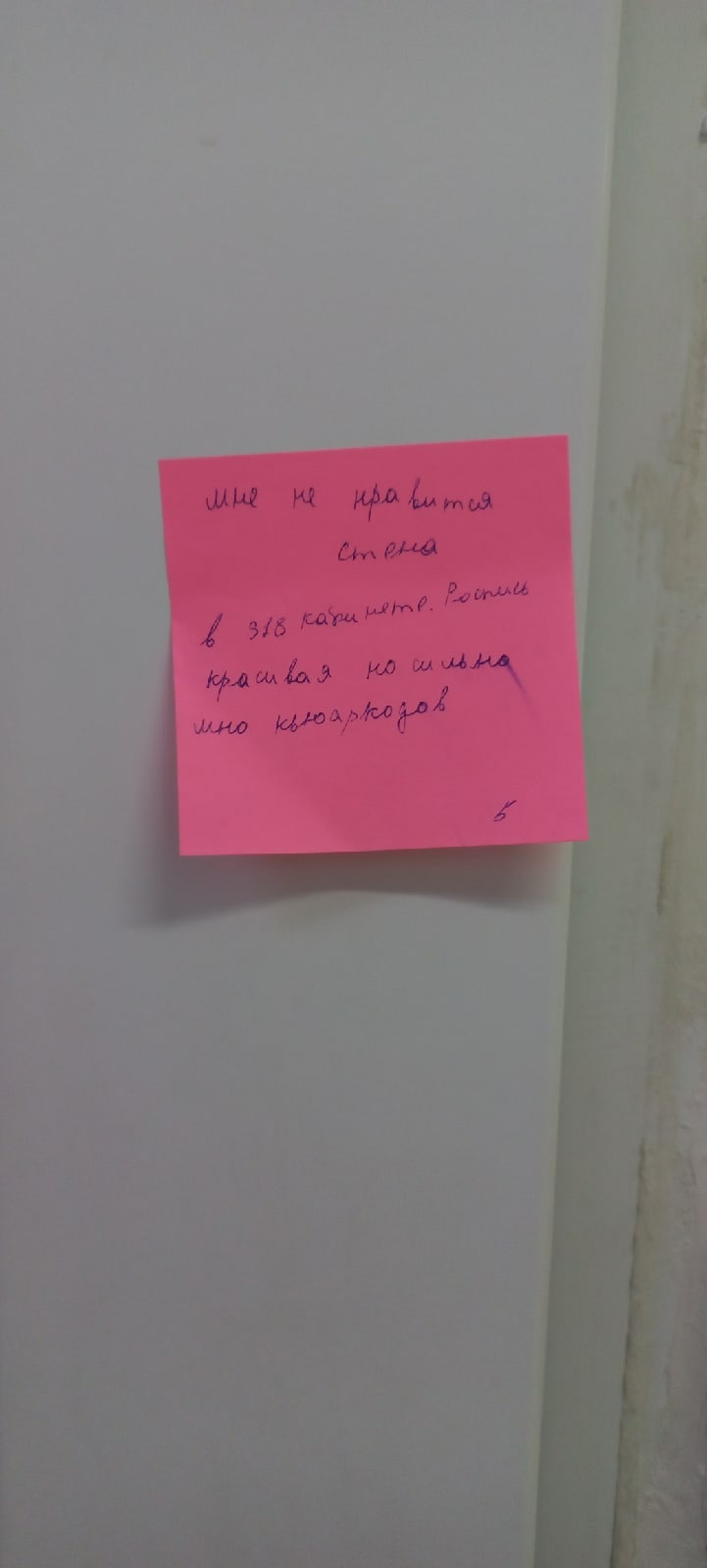 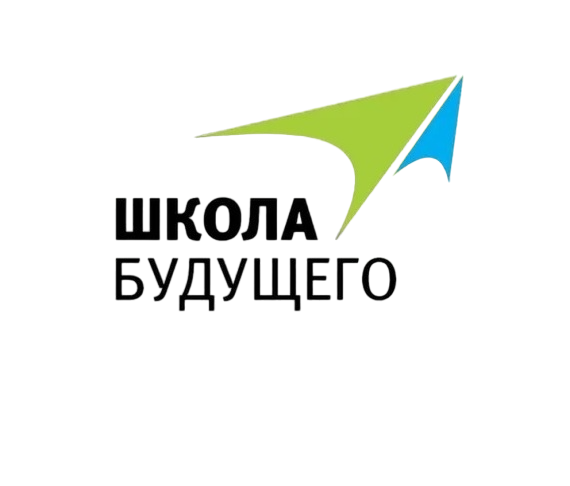 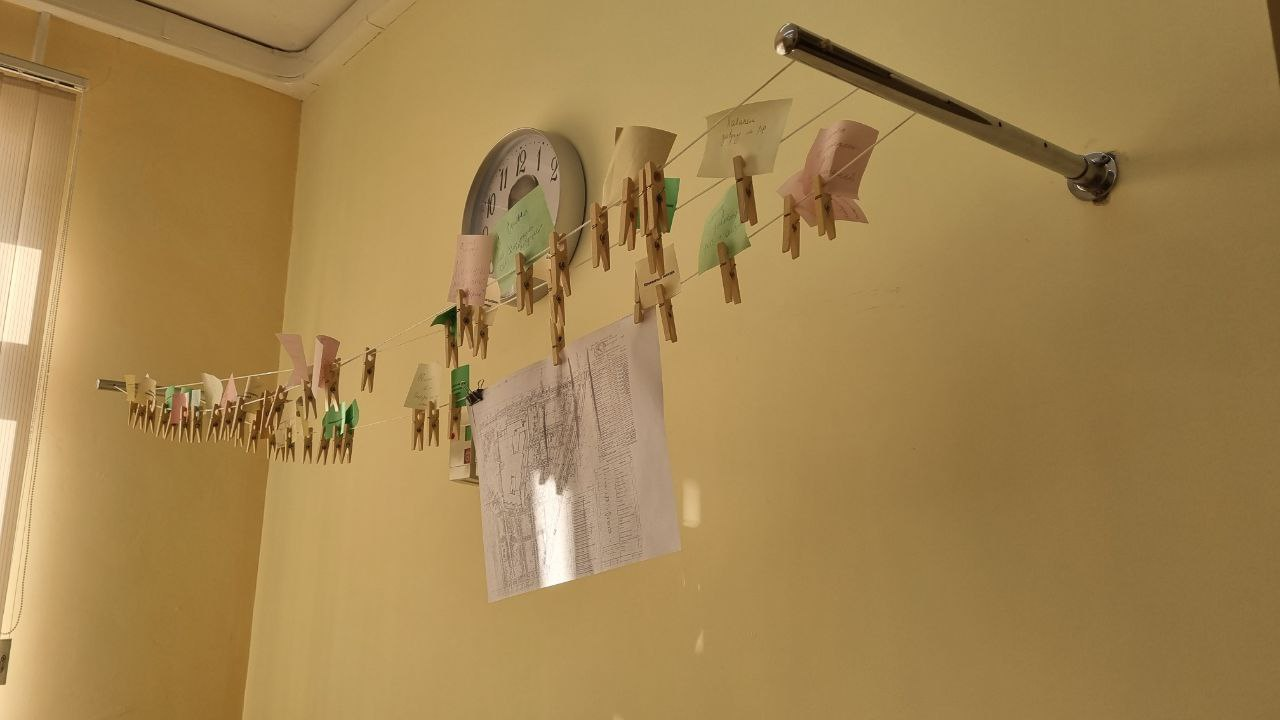 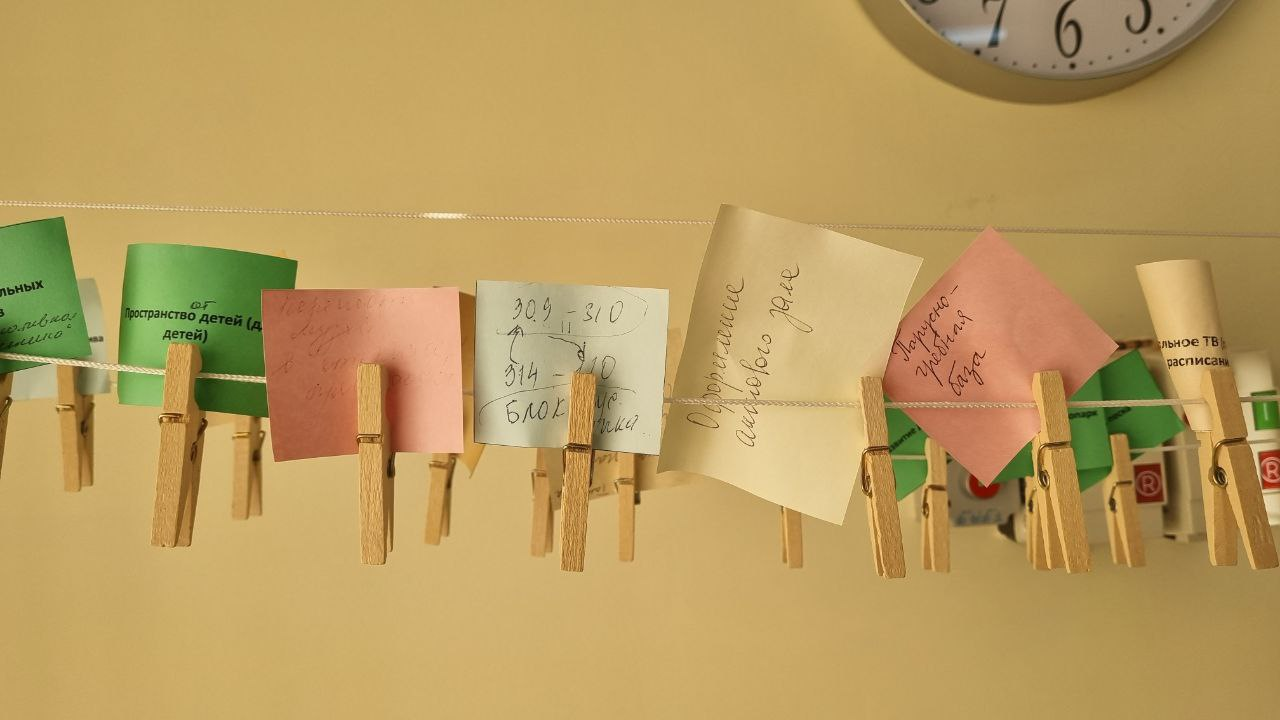 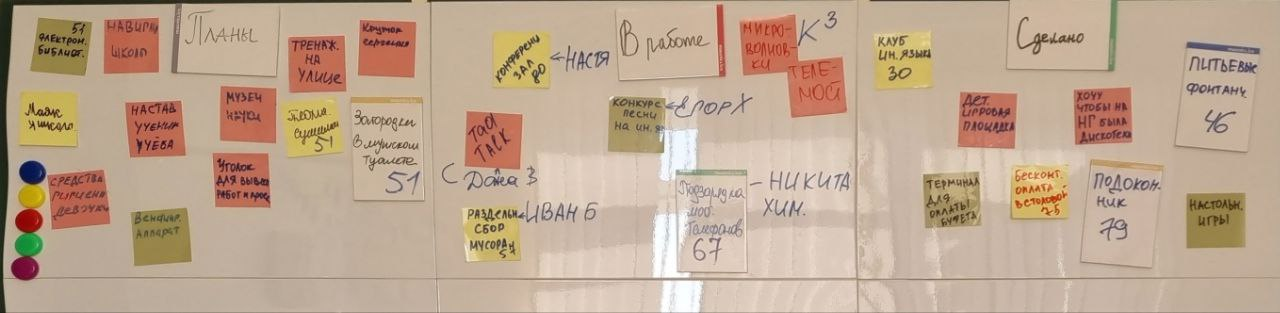 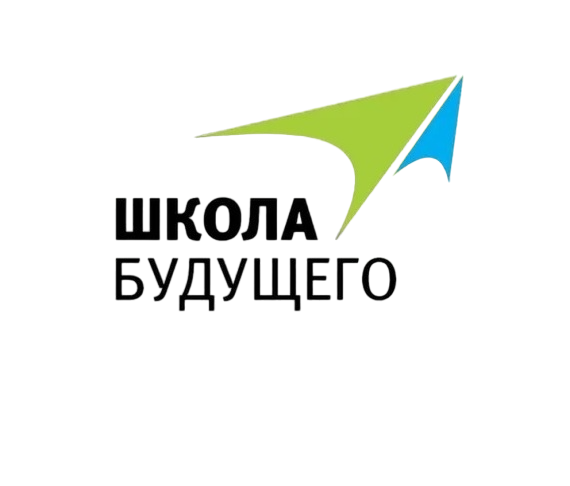 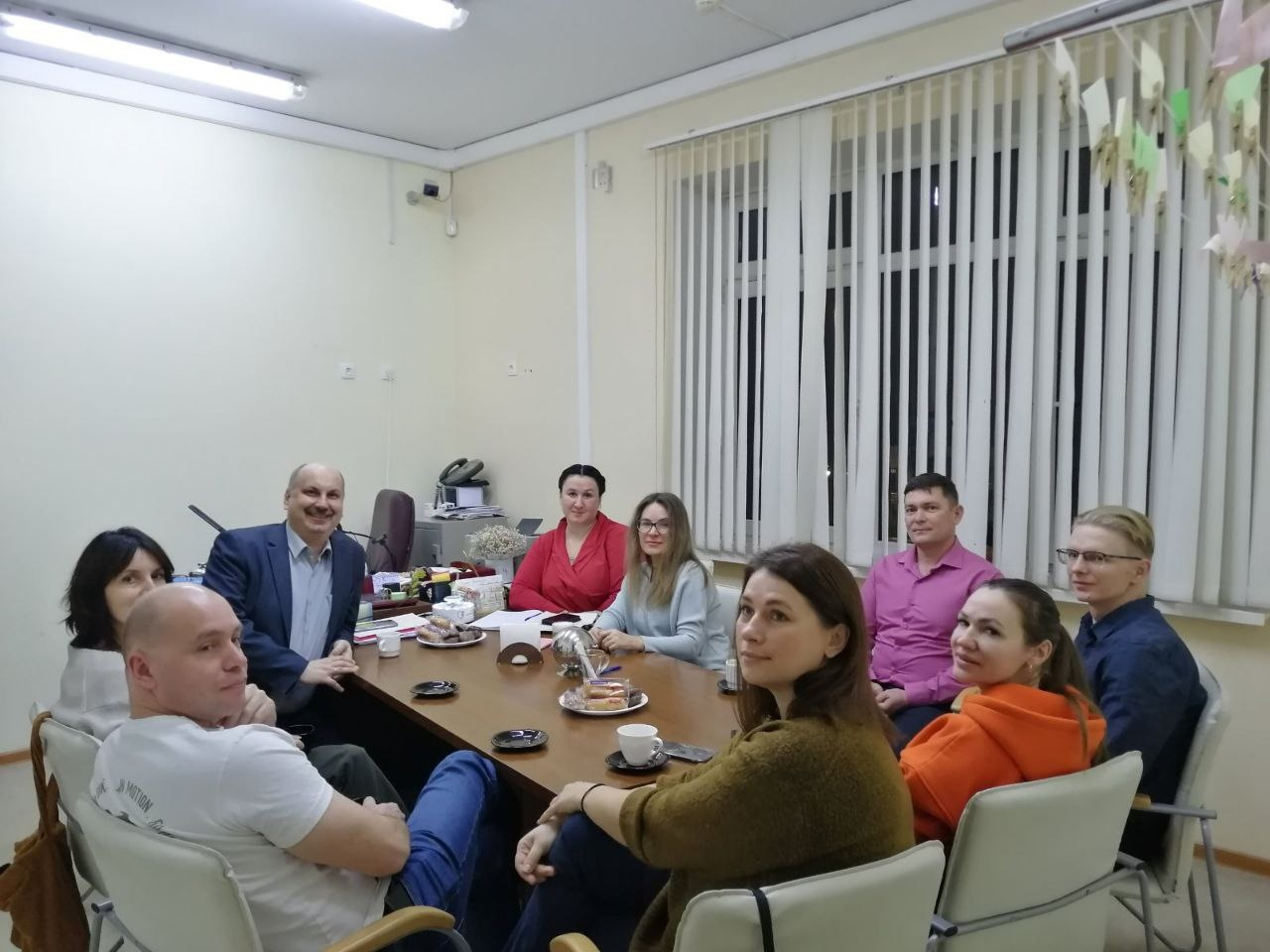 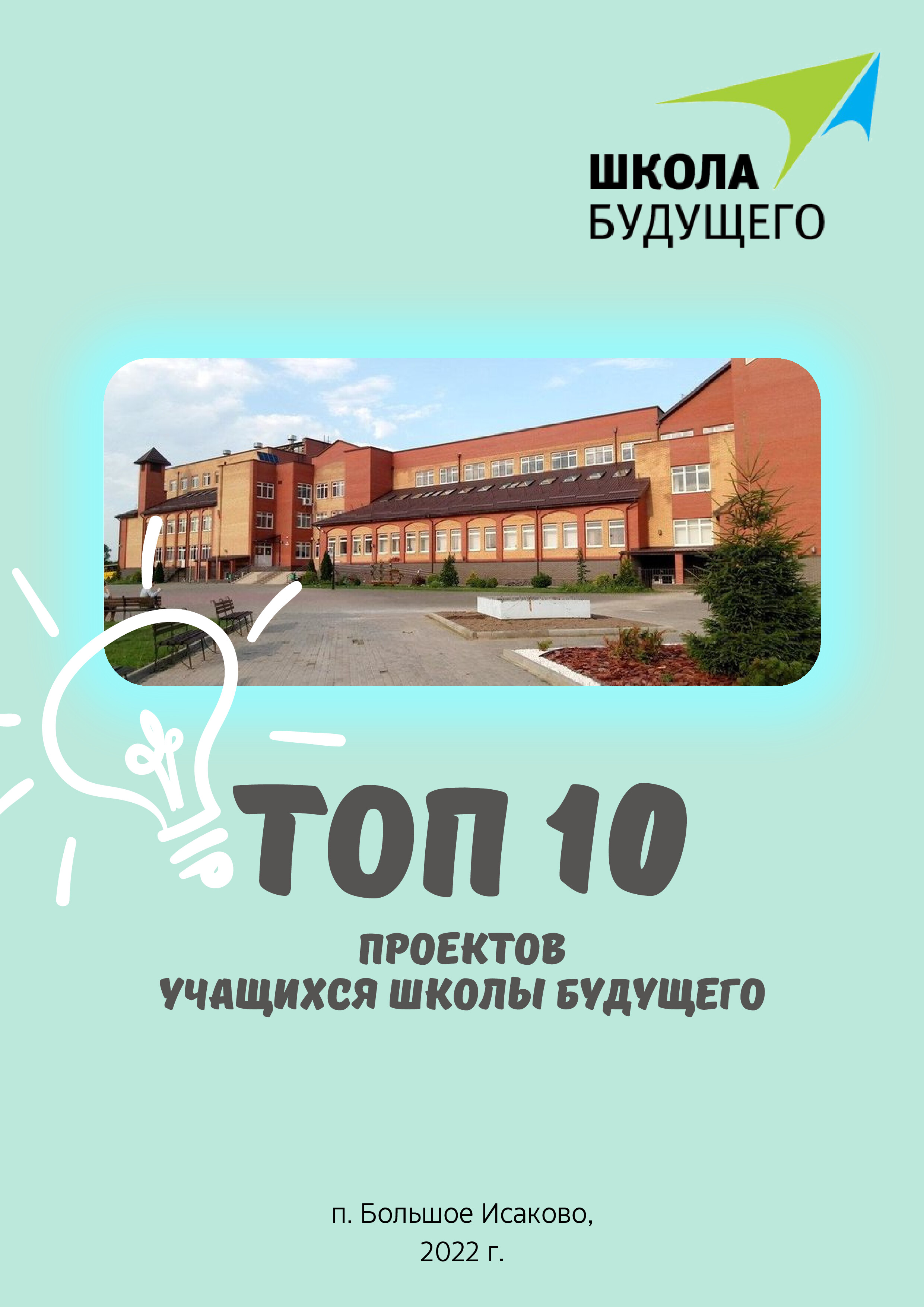 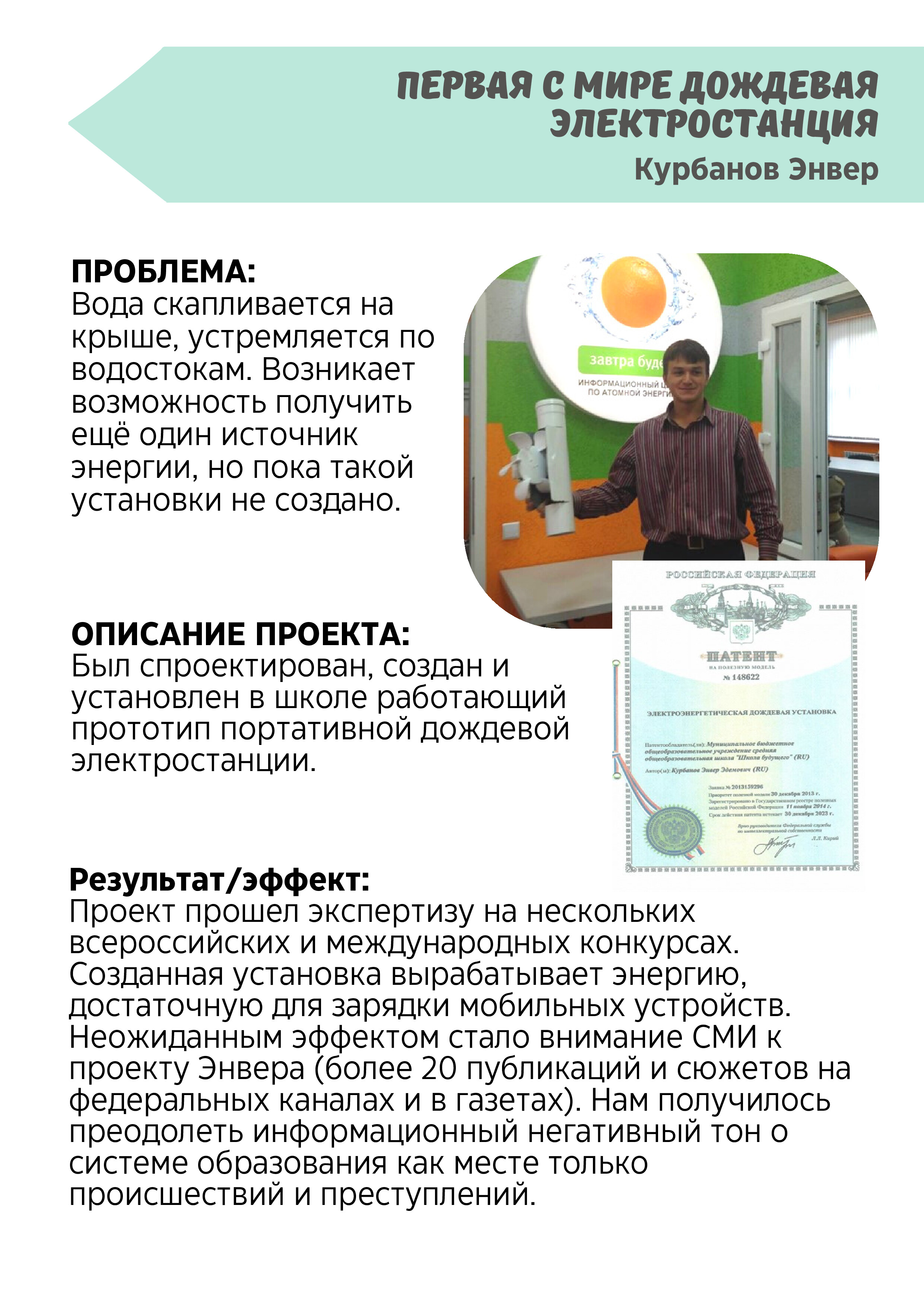 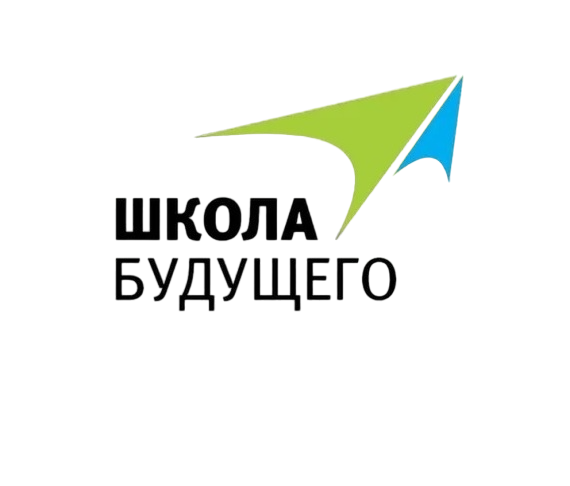 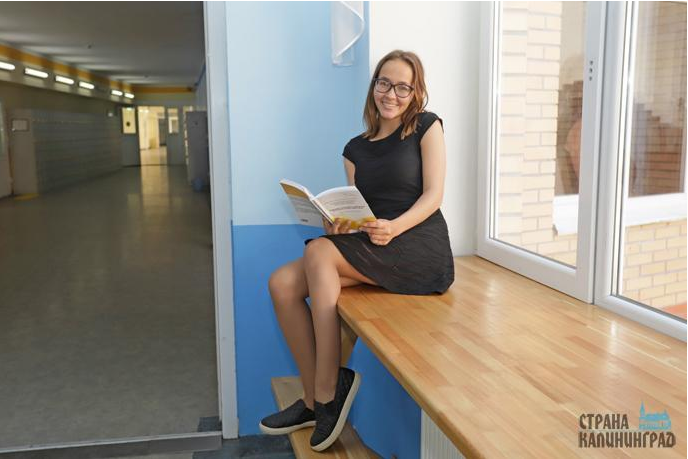 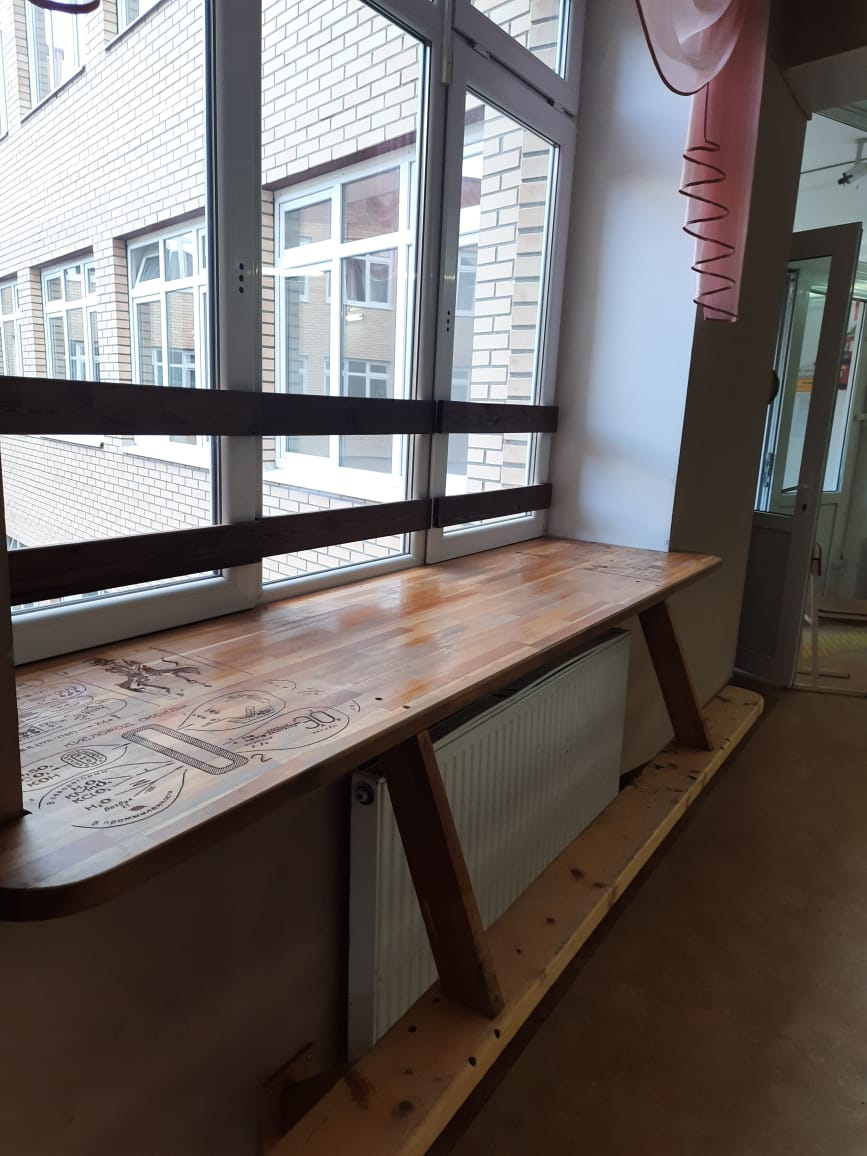 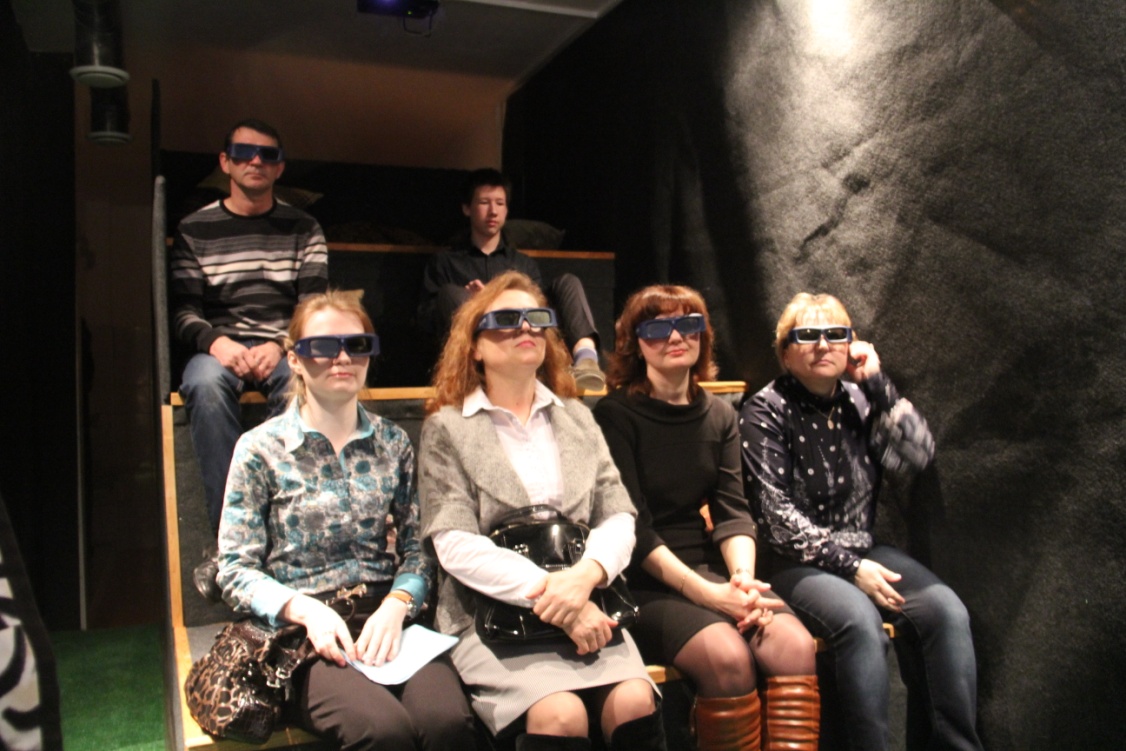 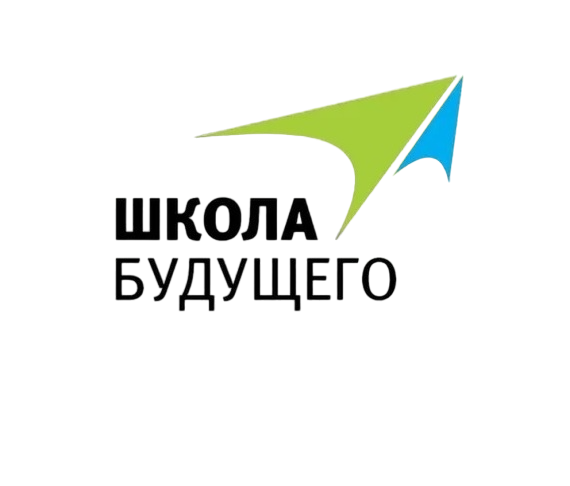 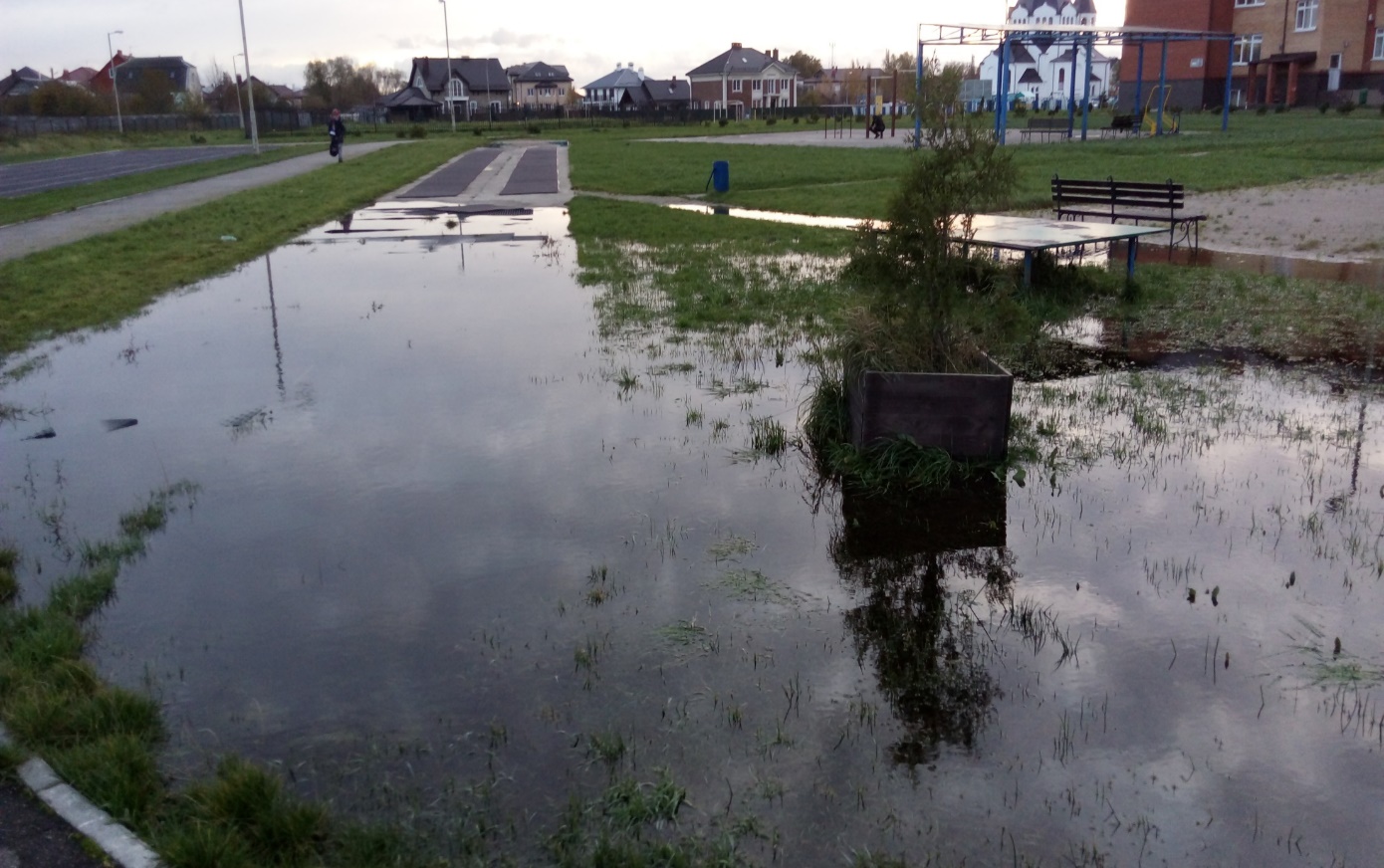 Можно ли в луже на пришкольной территории найти 
250 000 рублей и три победы во всероссийских конкурсах?
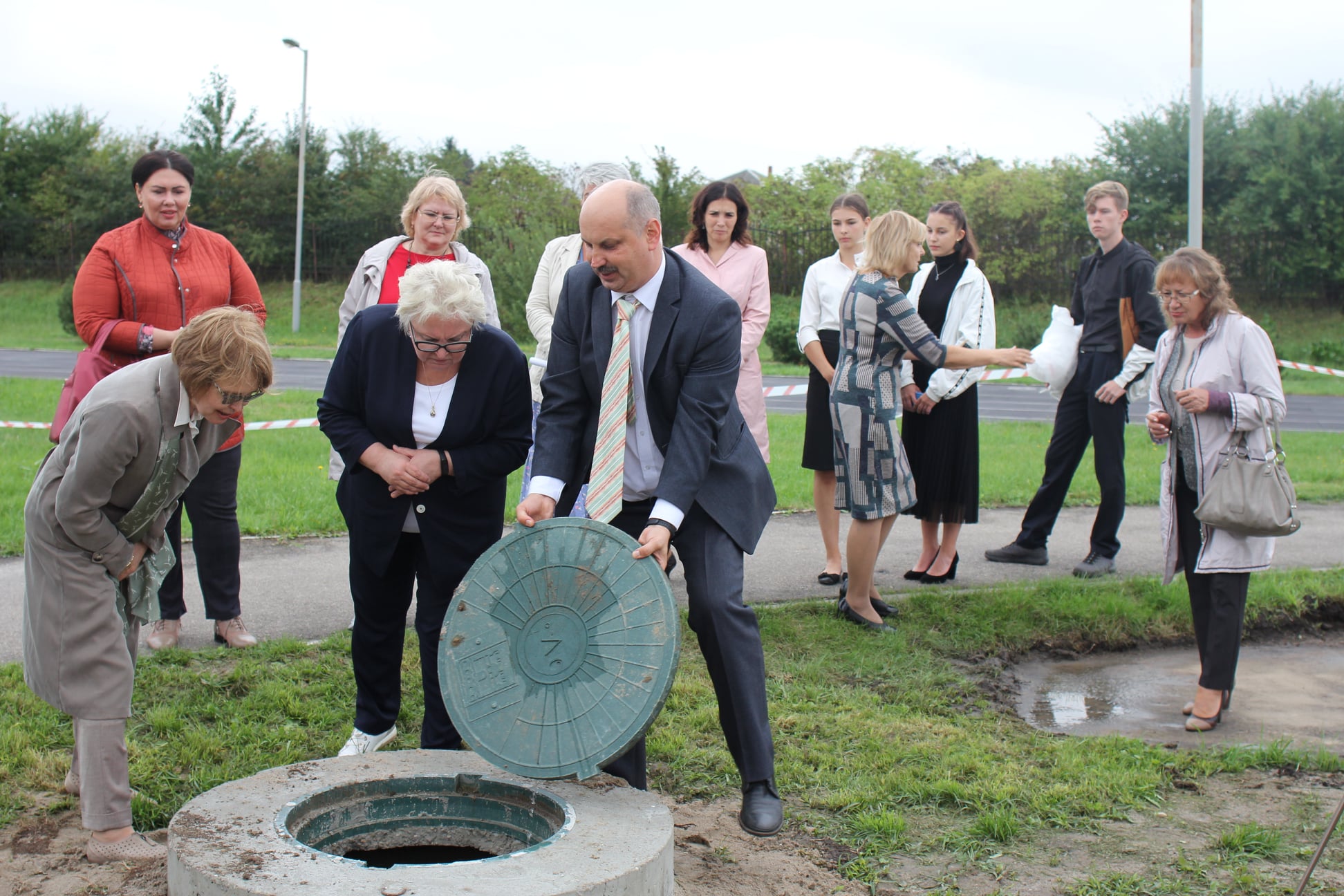 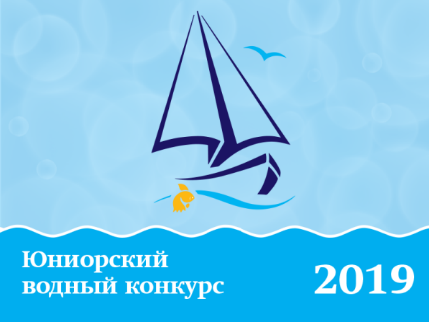 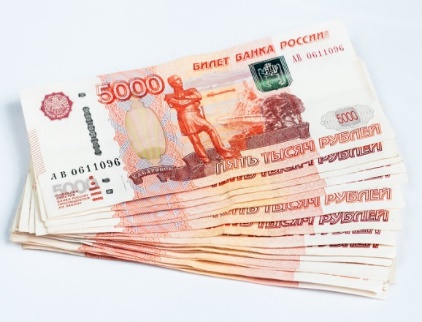 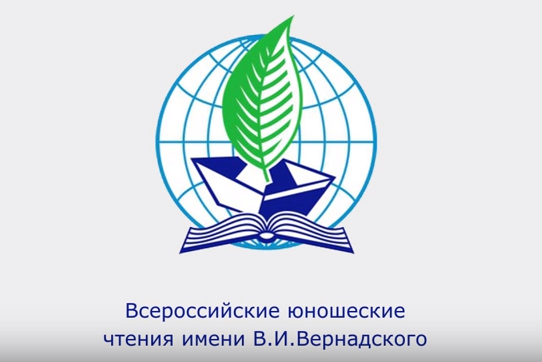 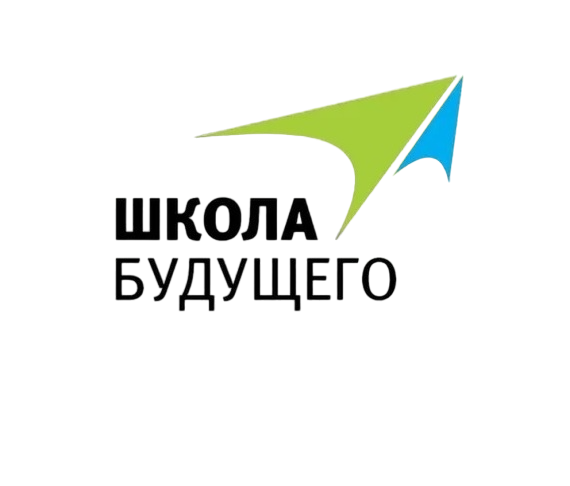 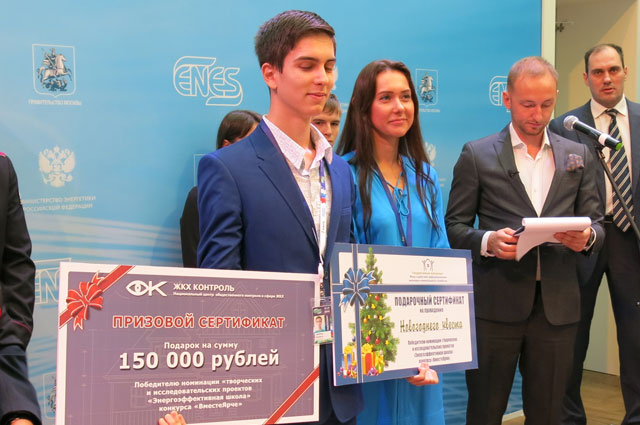 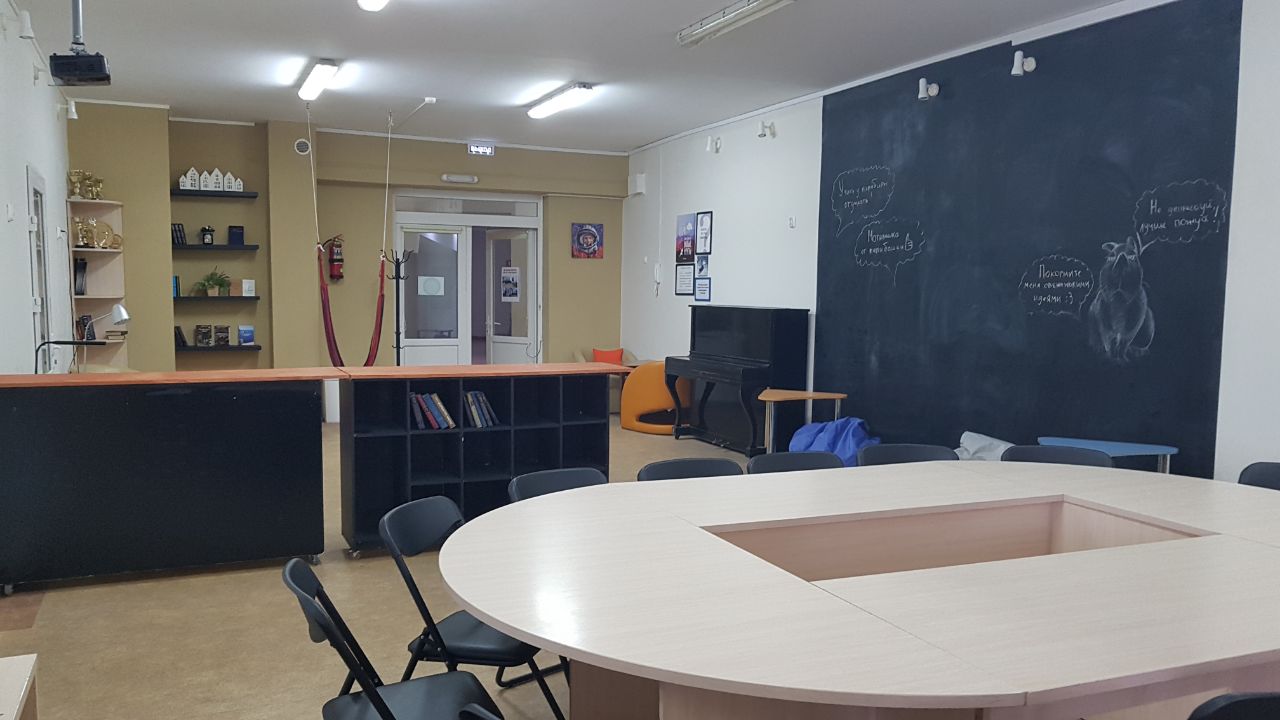 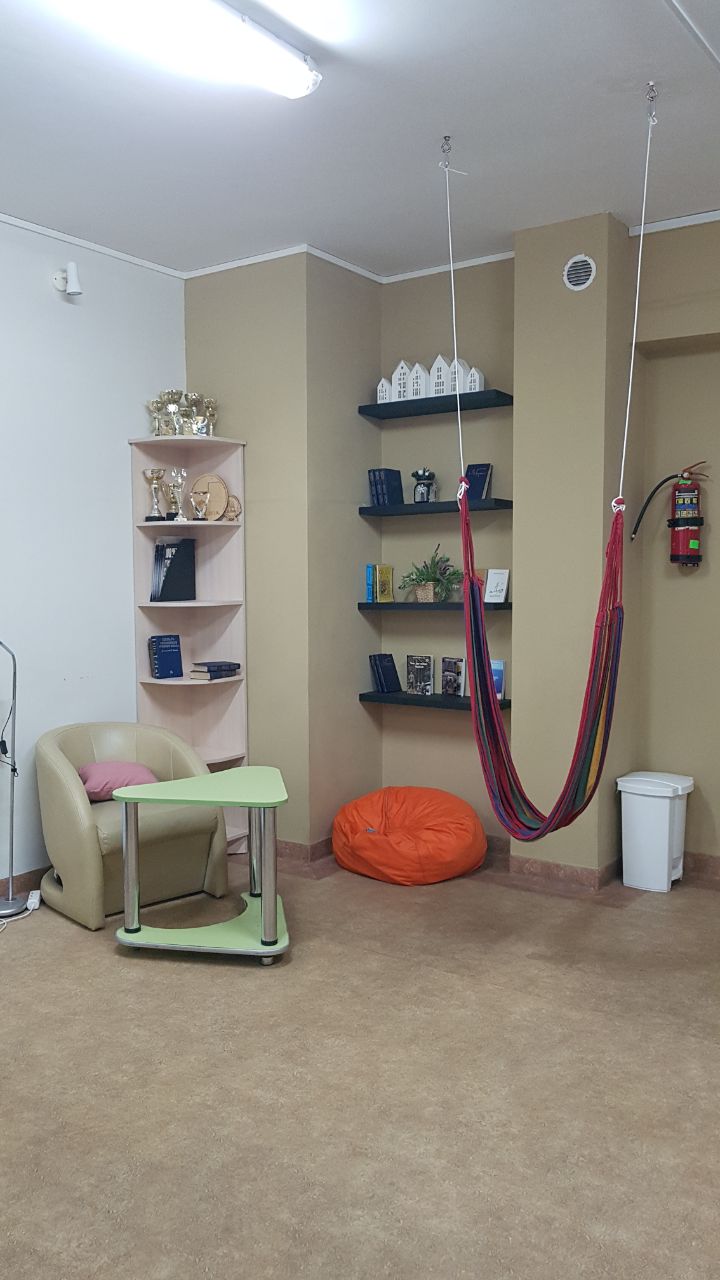 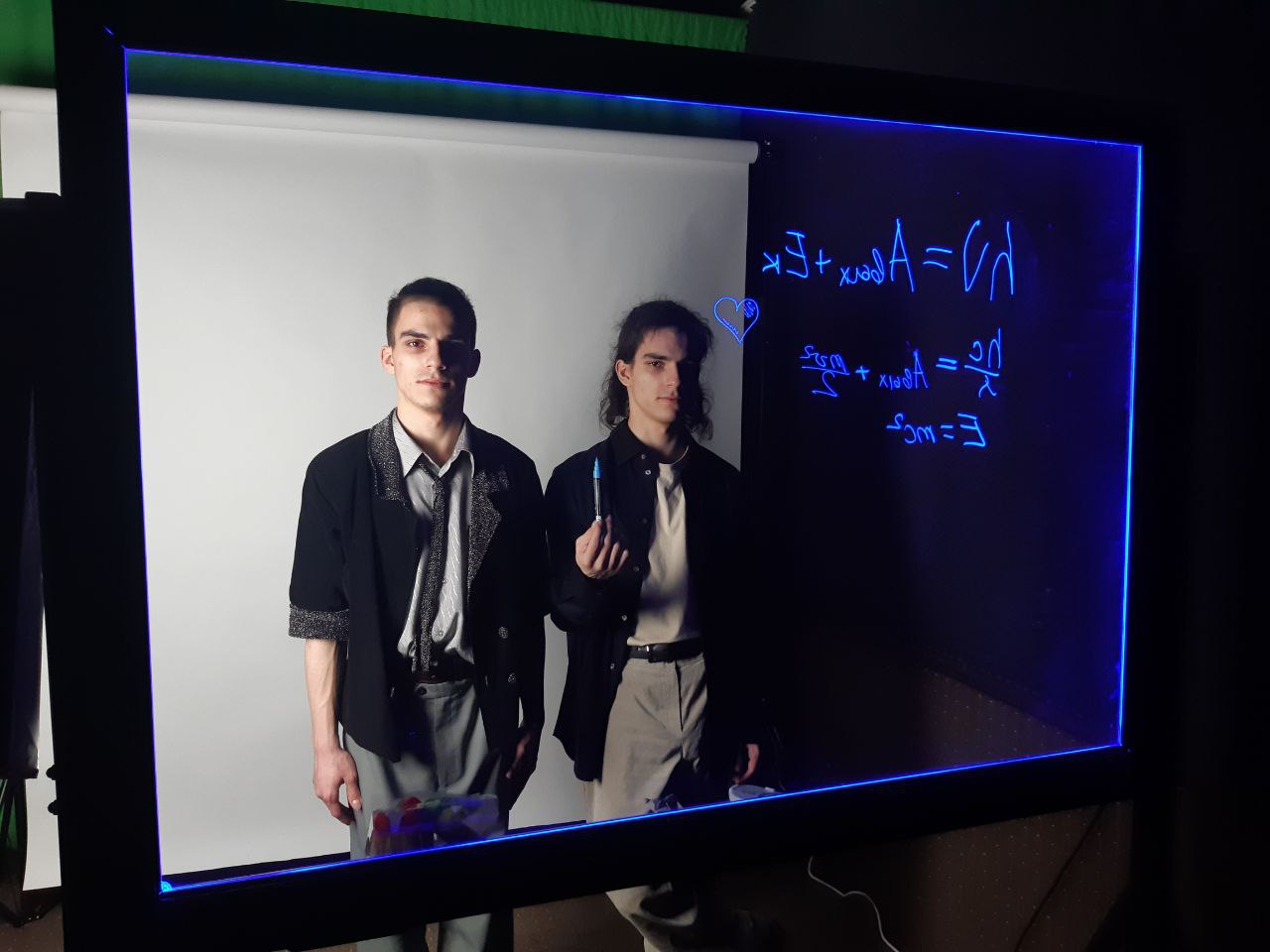 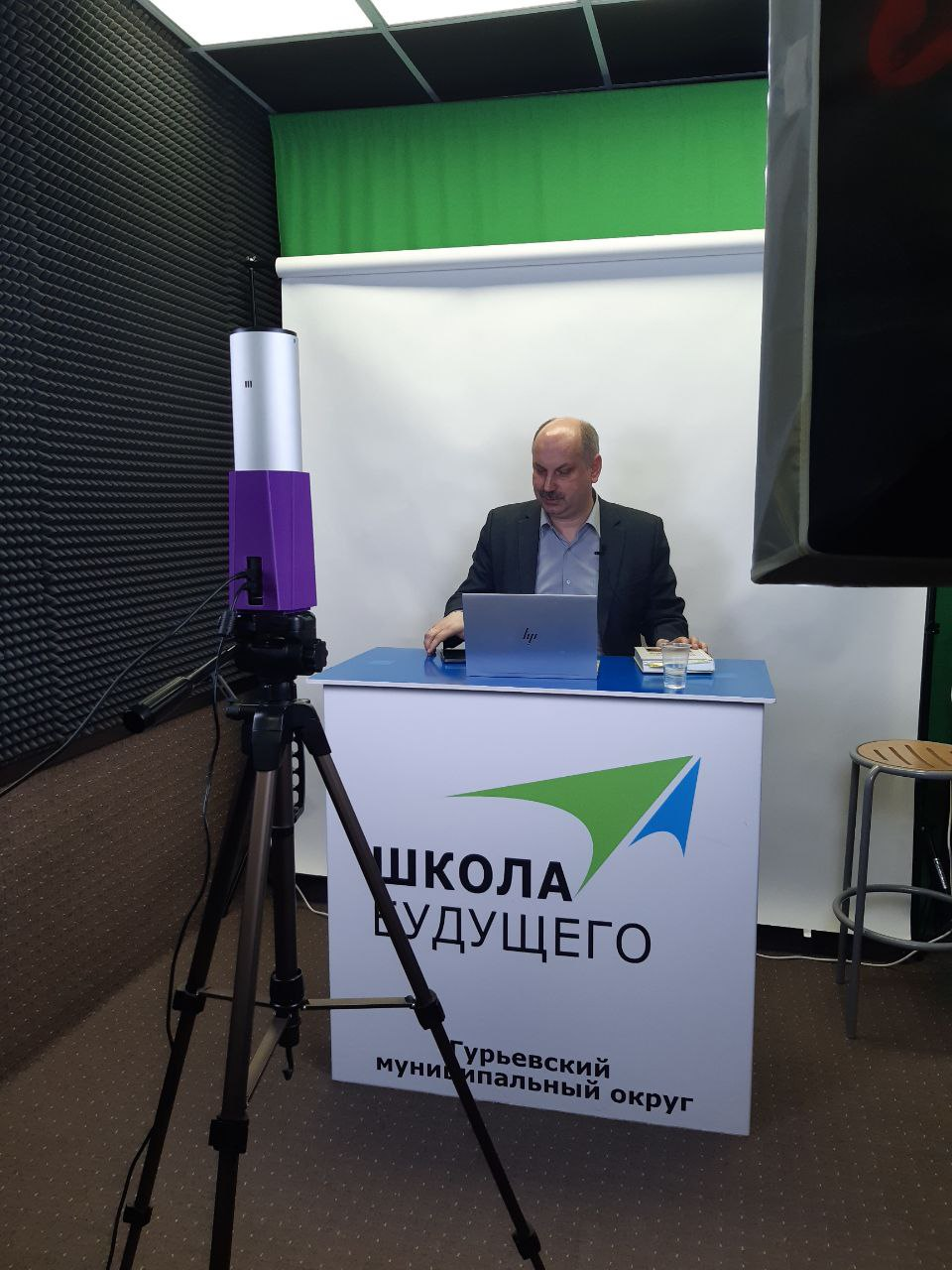 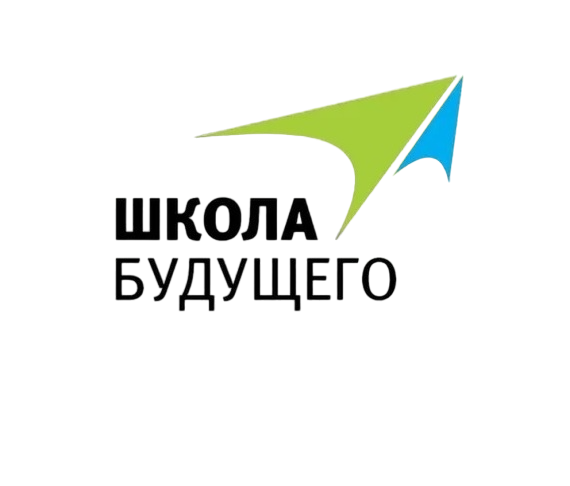 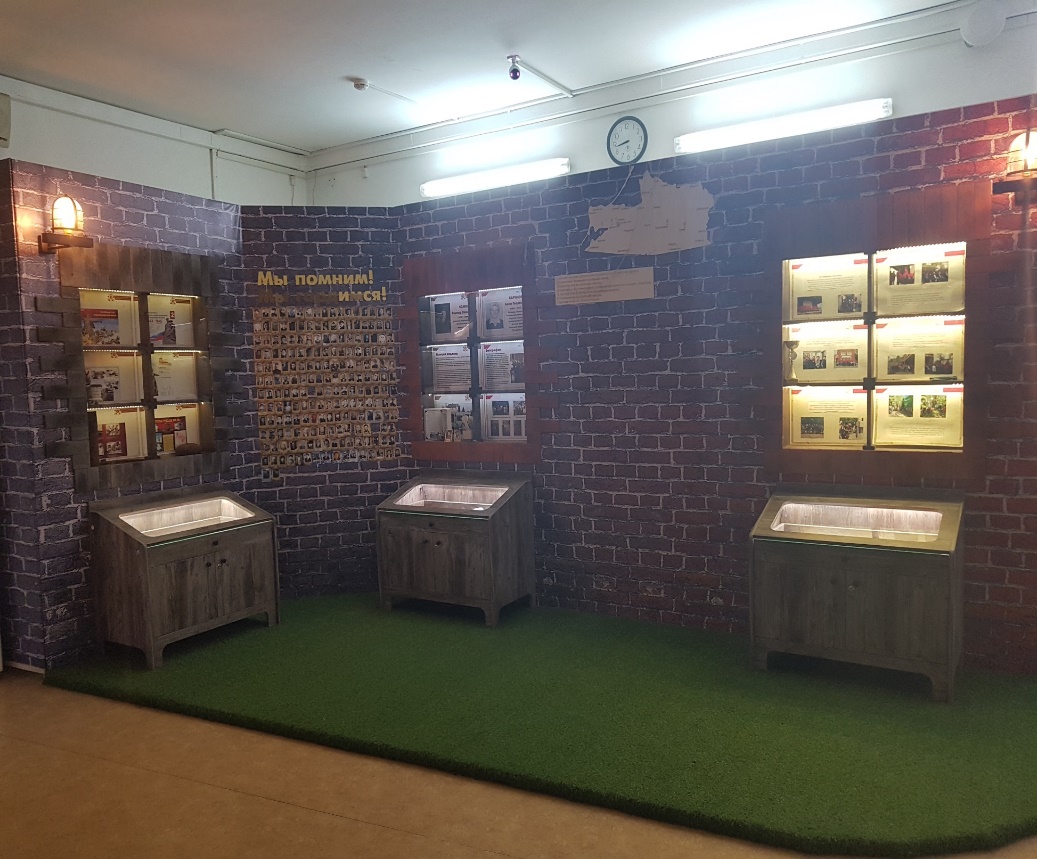 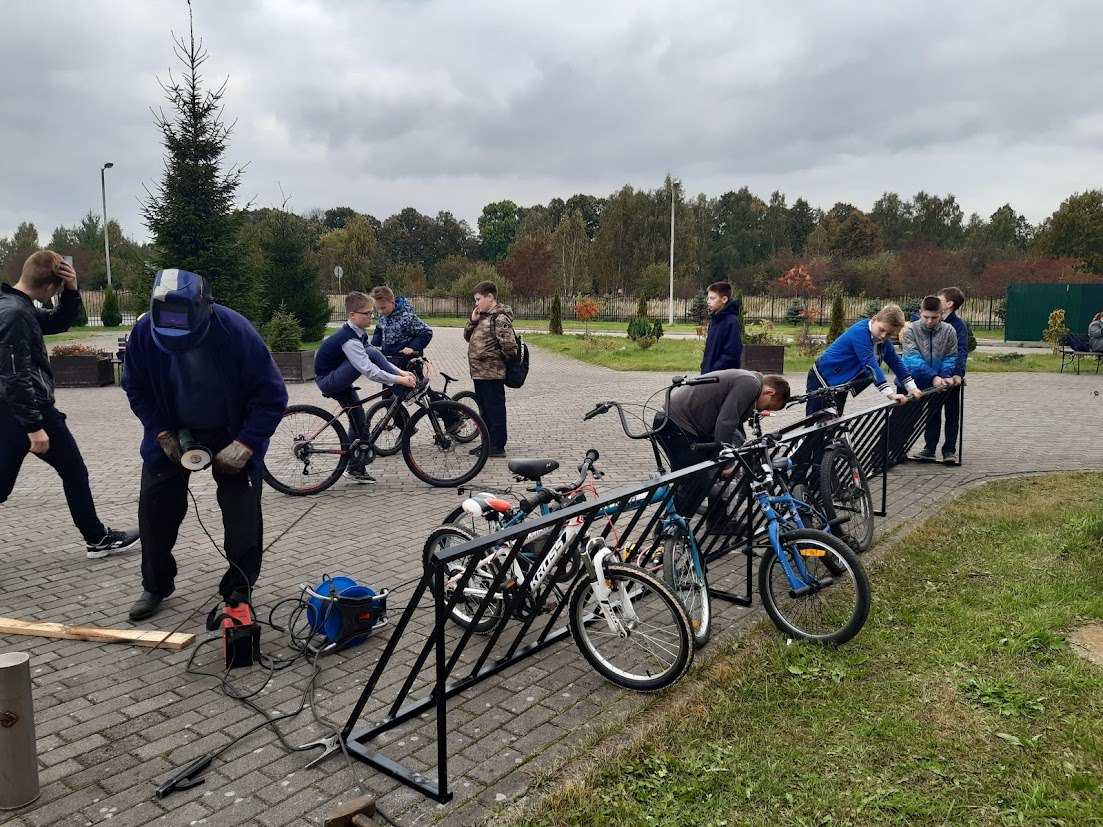 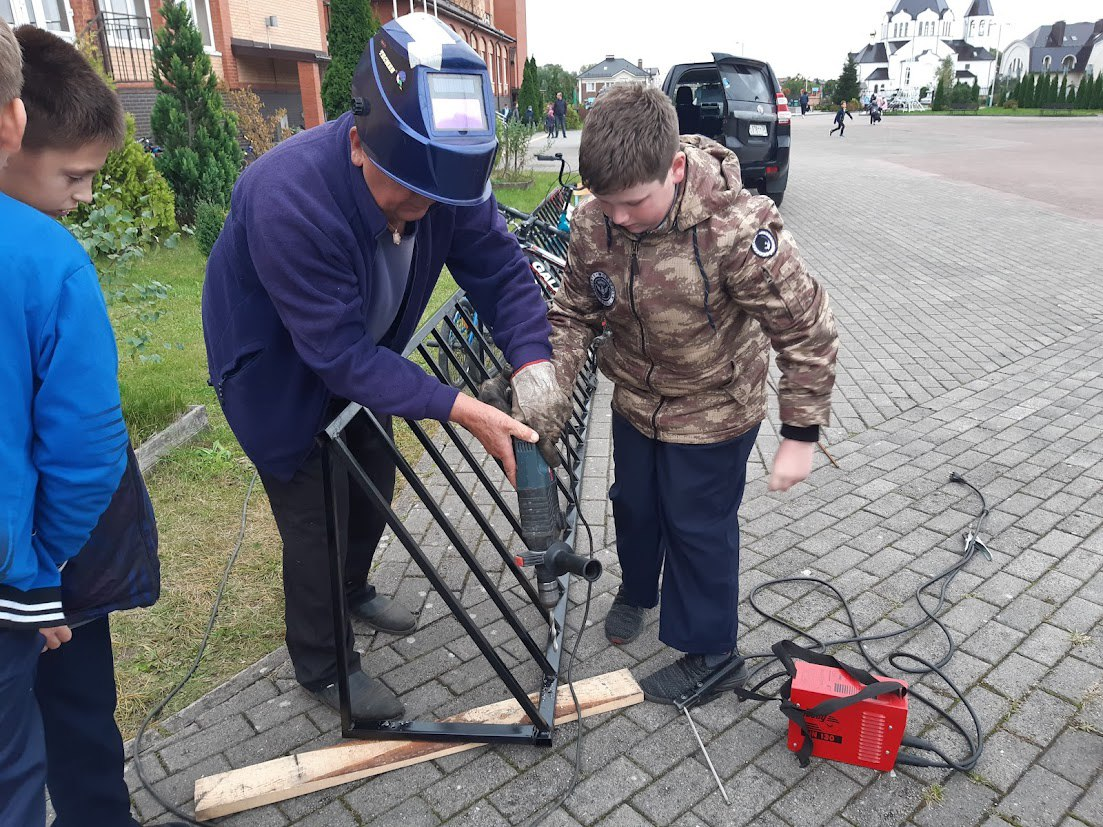 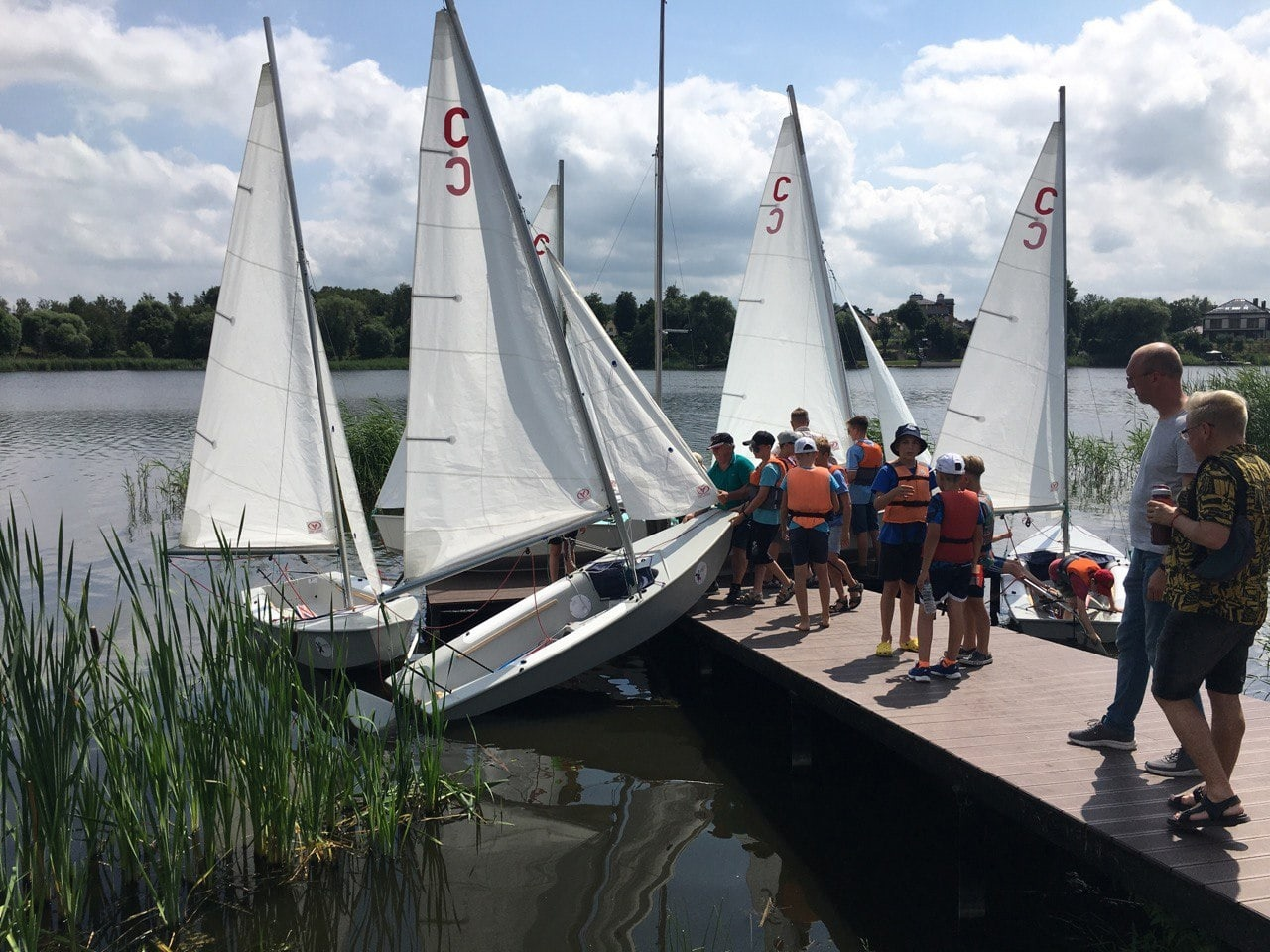 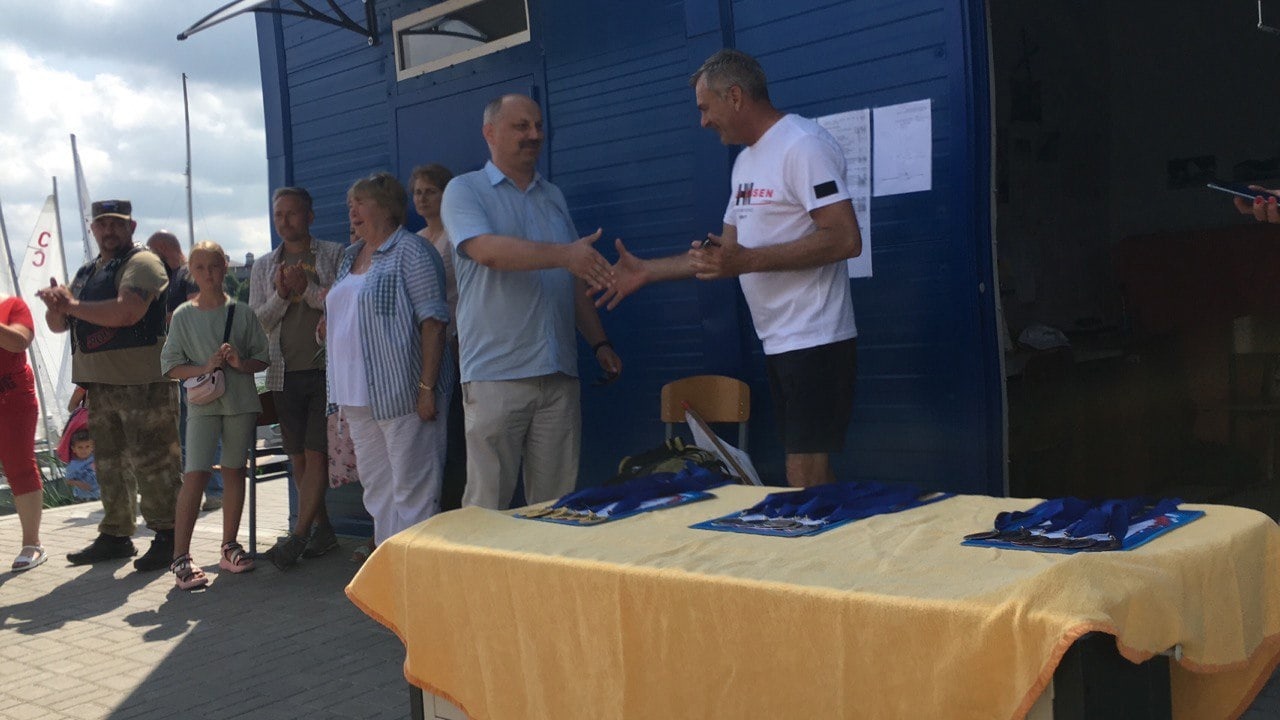 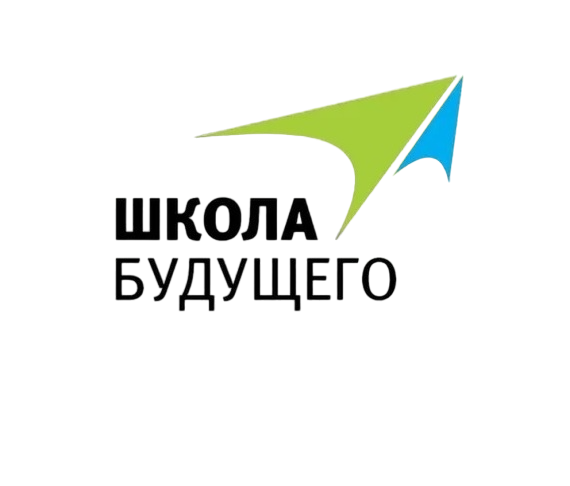 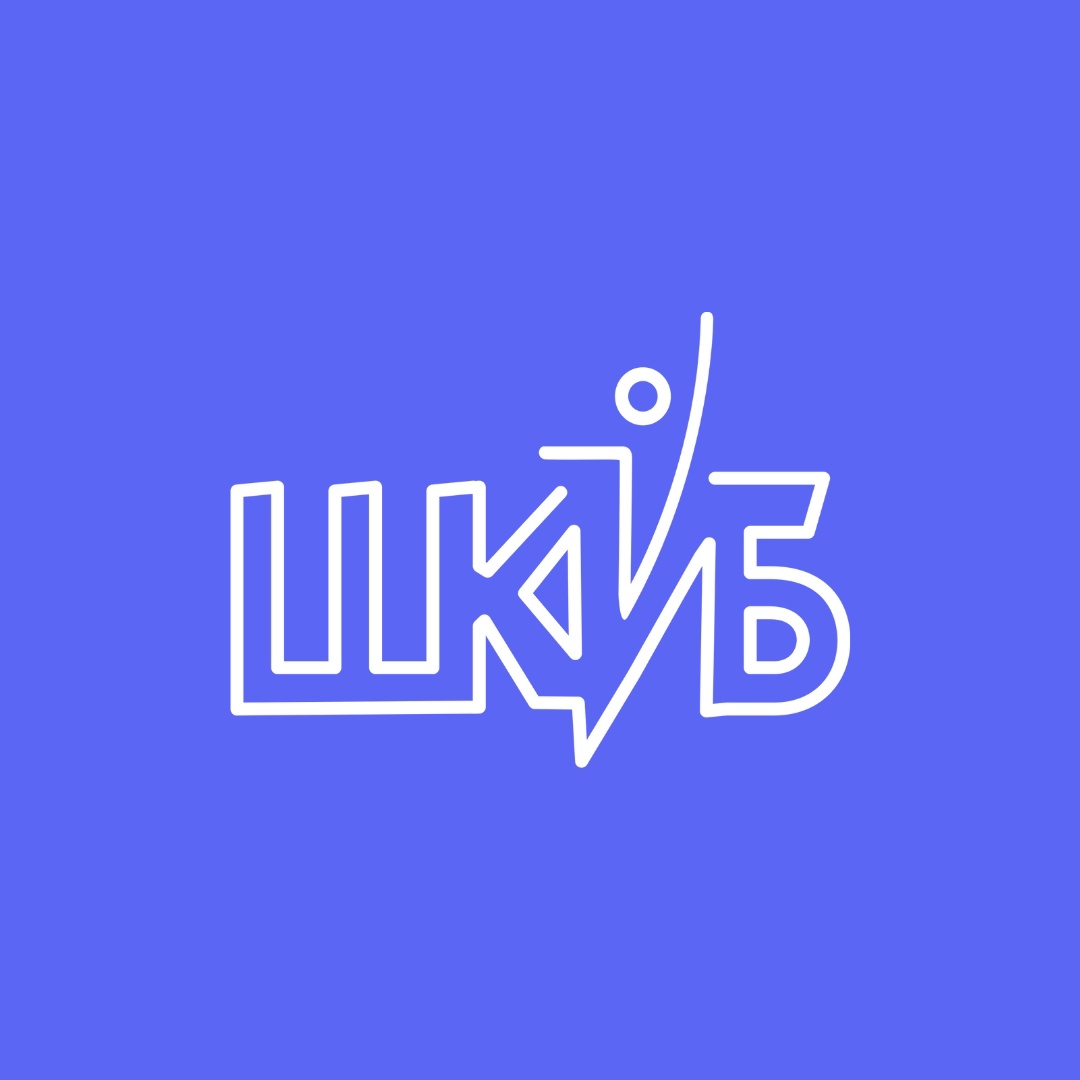 Способствует созданию и развитию в школе сообществ, вовлеченных в развитие школы;

Предполагает участие заинтересованных сторон на всех этапах жизненного цикла проекта: согласование целей и функций, разработка и согласование концепции, реализация проекта;

Осуществляется в  виде организованного и  стратегического процесса, направленного на достижение конкретных целей;

Способствует формированию ответственного отношения всех участников к разрабатываемым и реализуемым в школе проектам;

Дает всем участникам определённый уровень влияния на конечное решение
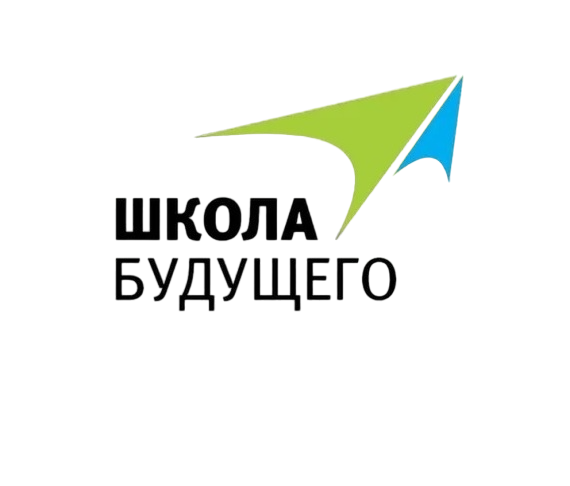 СПАСИБО 
ЗА ВНИМАНИЕ!
Контактные данные:
Андрусова Тамара Борисовна, 
зам. директора МБОУ СОШ «Школа будущего»
Тел. 89097804149
E-mail: tamara_vat@mail.ru